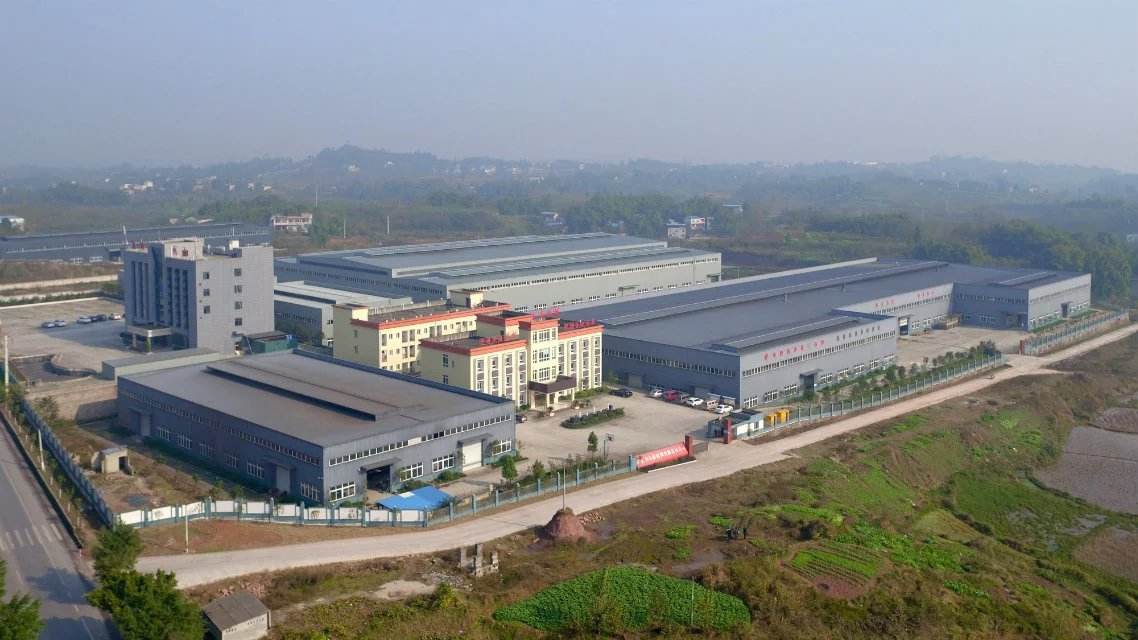 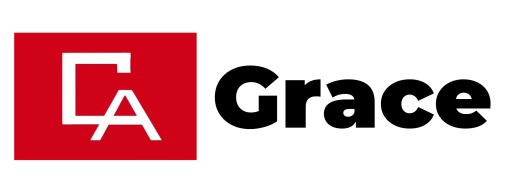 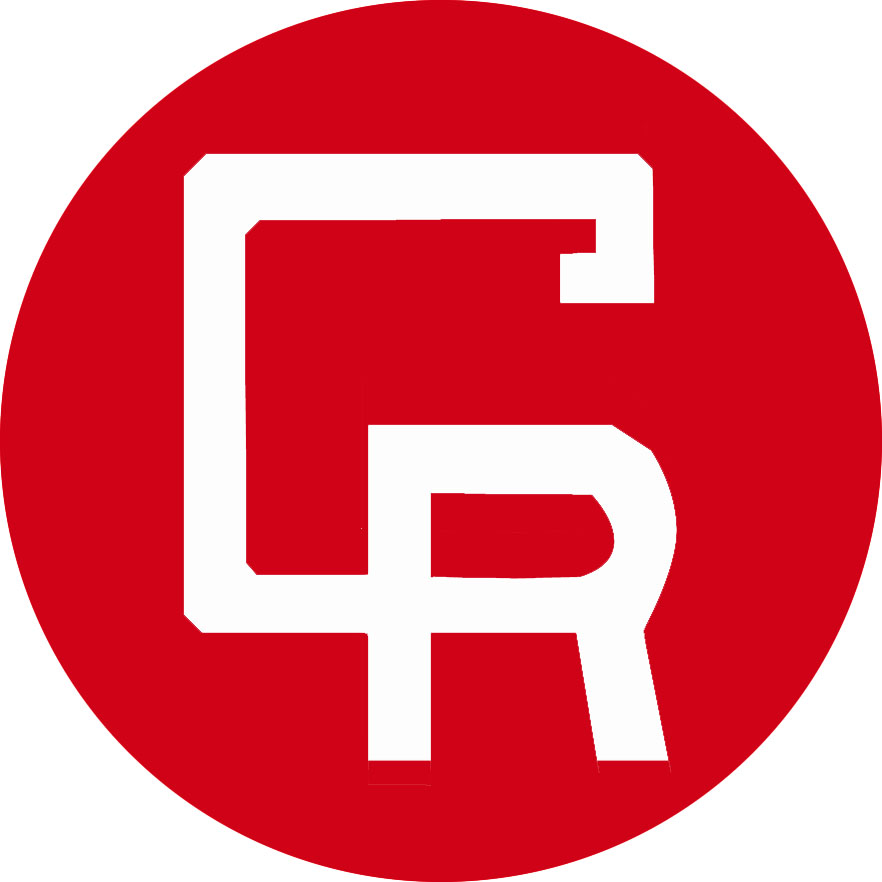 ISO9001       200millon pcs             30000 sqms
Quality System                         Rebar Coupler                                 Factory Area
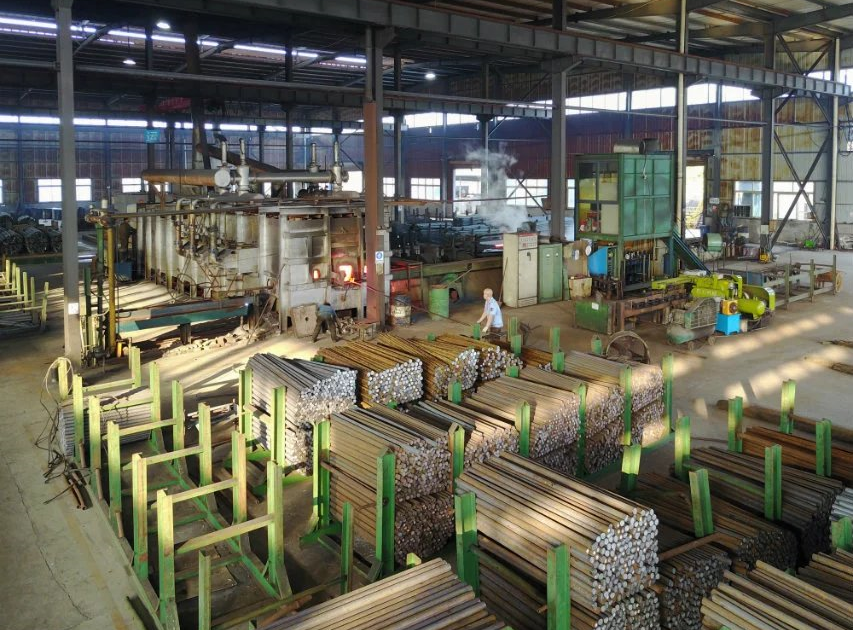 We are young！
           We are strong!
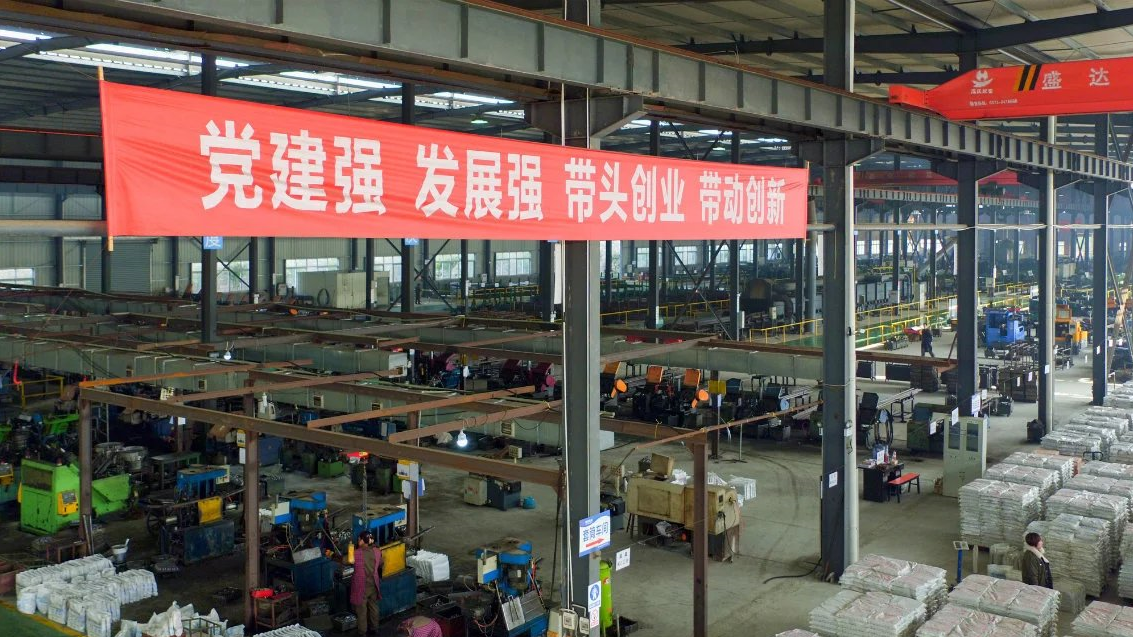 Our mission:  
Provide high-quality steel sleeves for world projects to make buildings stronger and safer
Our Certificate & Honor
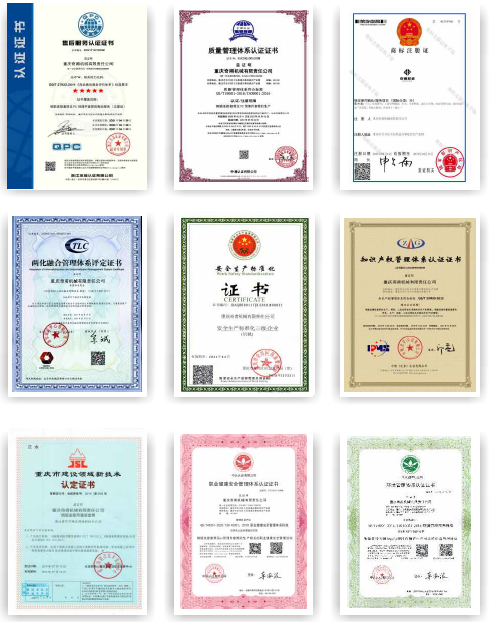 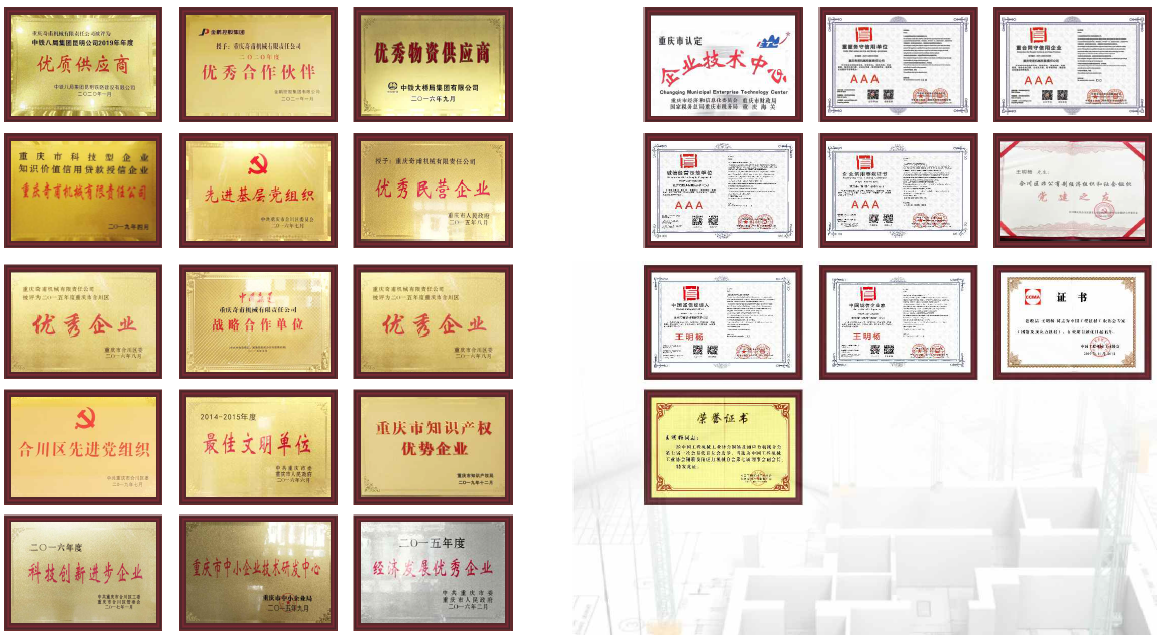 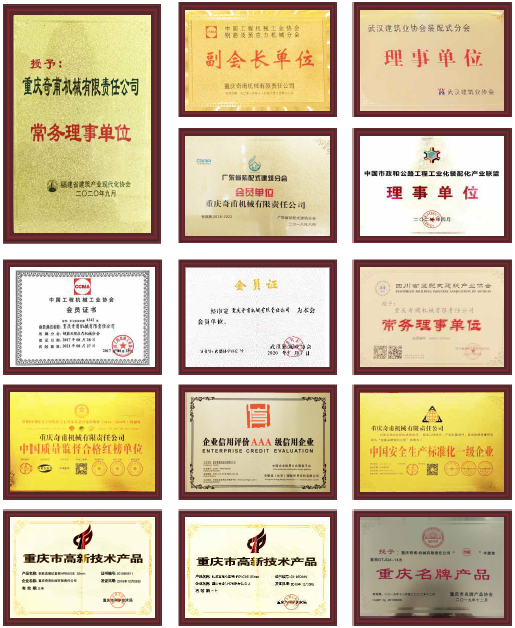 16 Qualification certificates
                     43 Enterprise honors
                                      31 design patents certificates
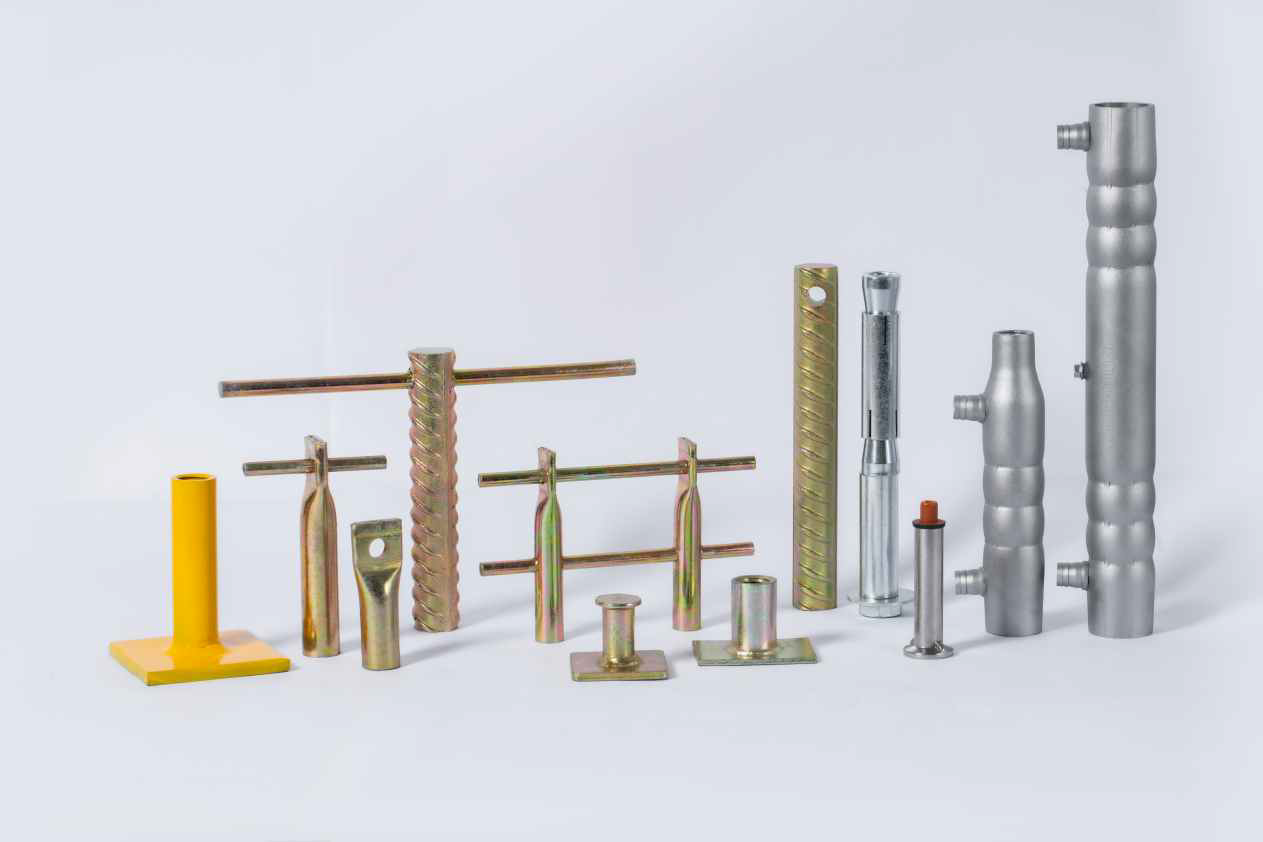 Grouted
Coupler
Series
Grout coupler for bridge
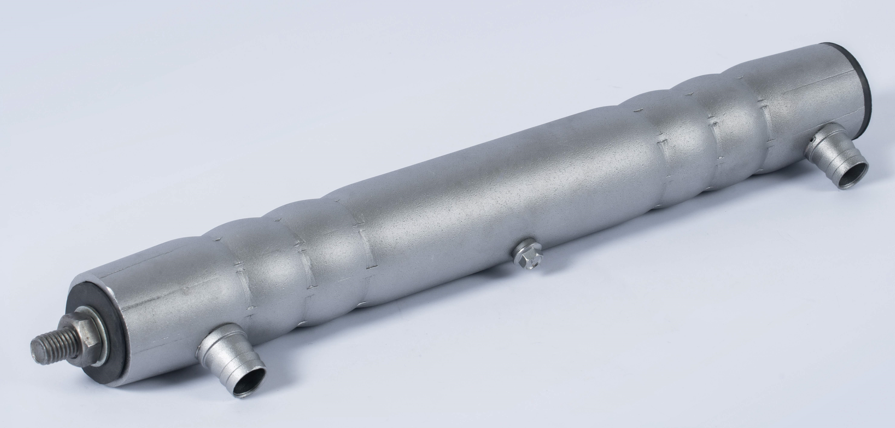 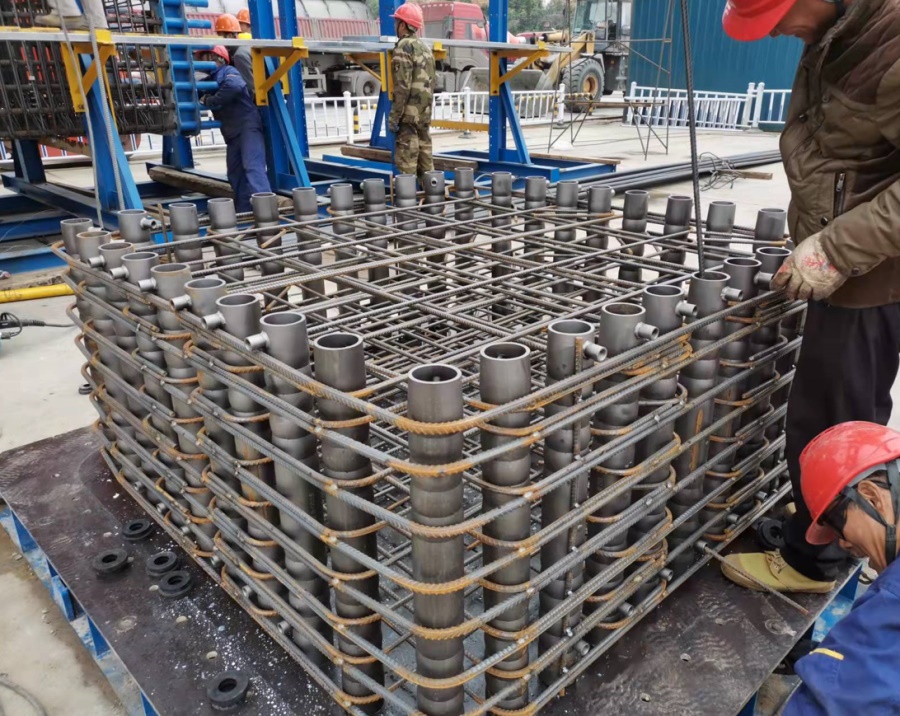 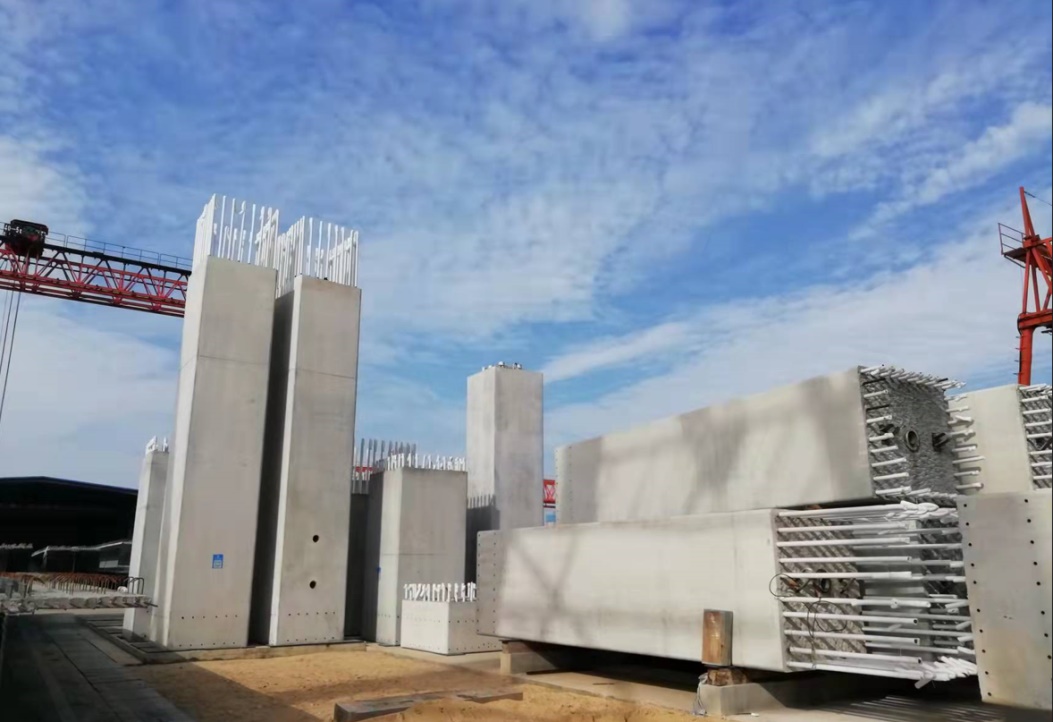 Full grouted sleeve is that 
both ends of the cylinder are 
grouted to connect the steel bar
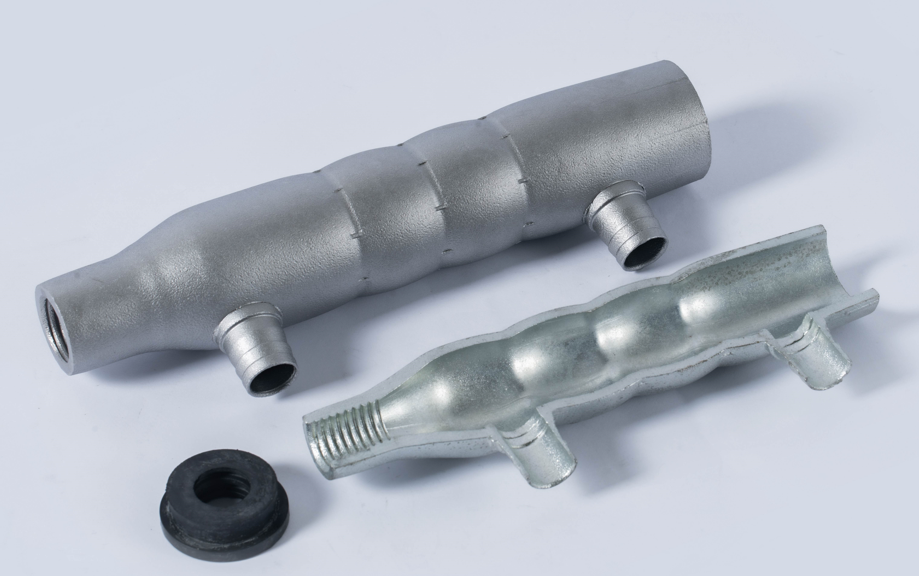 Half-grout Sleeve
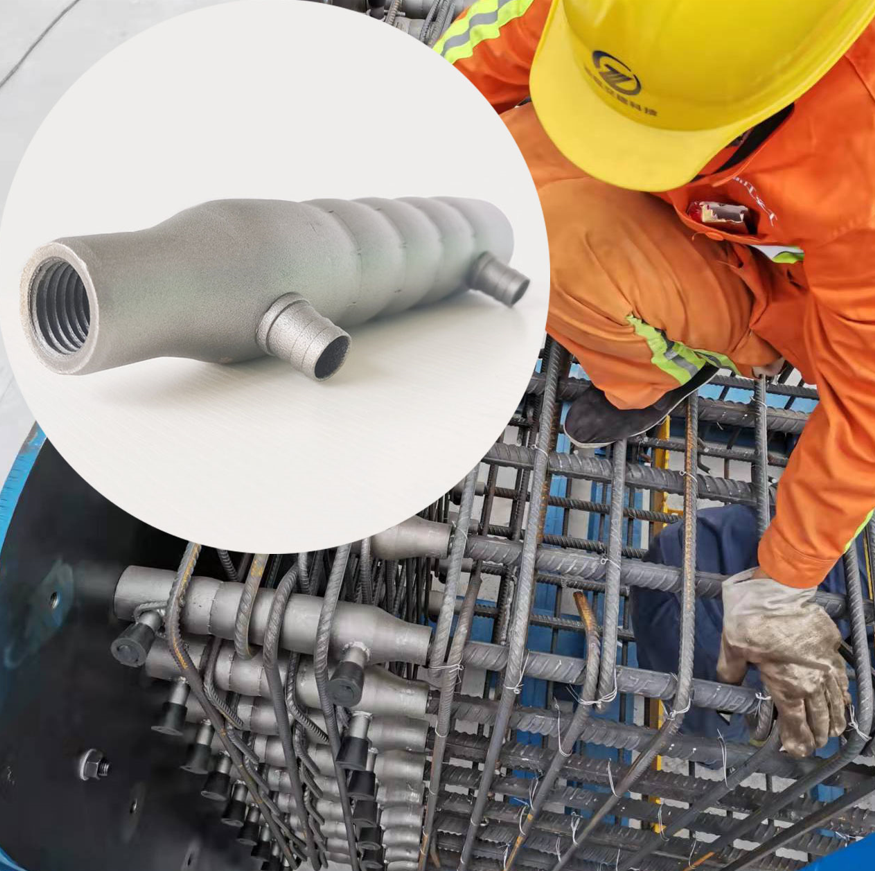 Semi-grouted coupler is that one end of the cylinder is connected by grouting, and the other end is connected by non-grouting
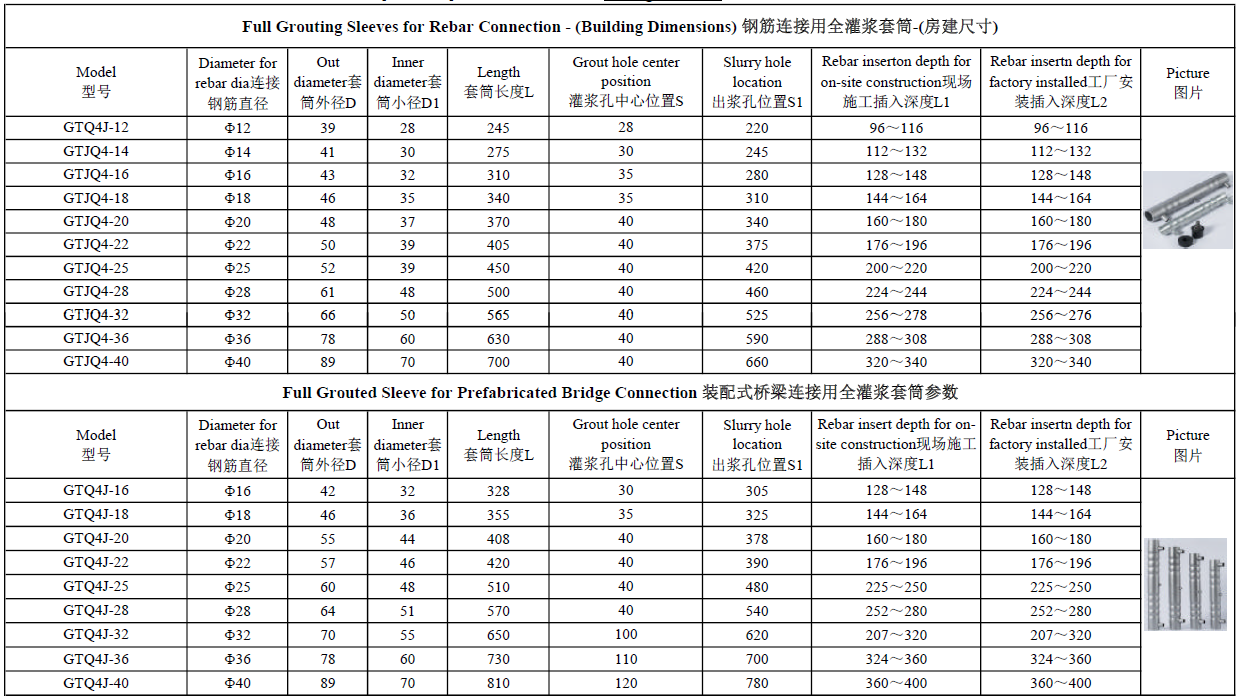 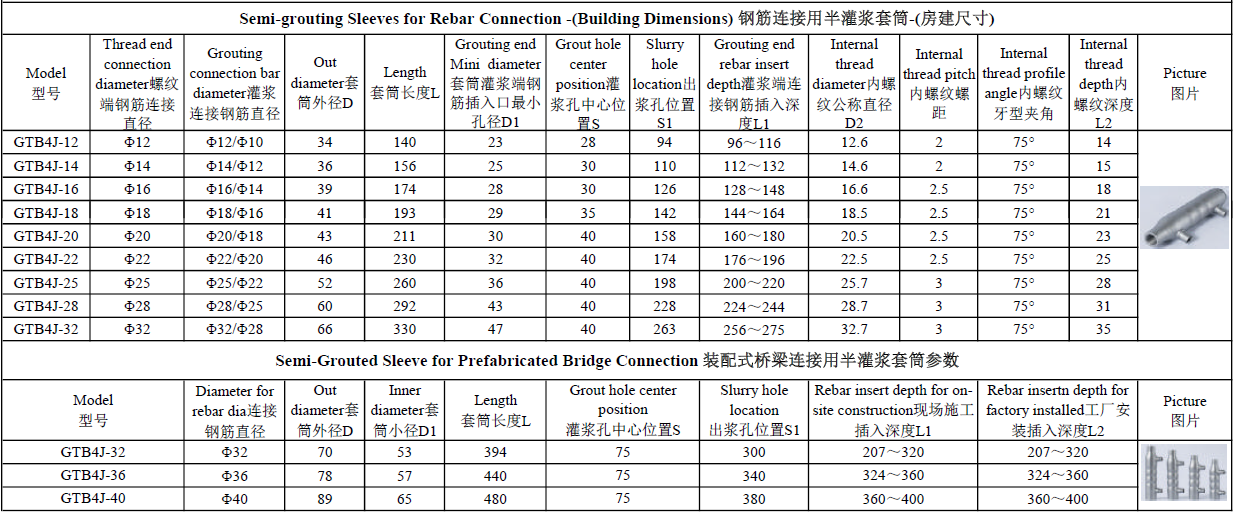 Bellows Grouting Sleeve for Cover Beam Anchorage
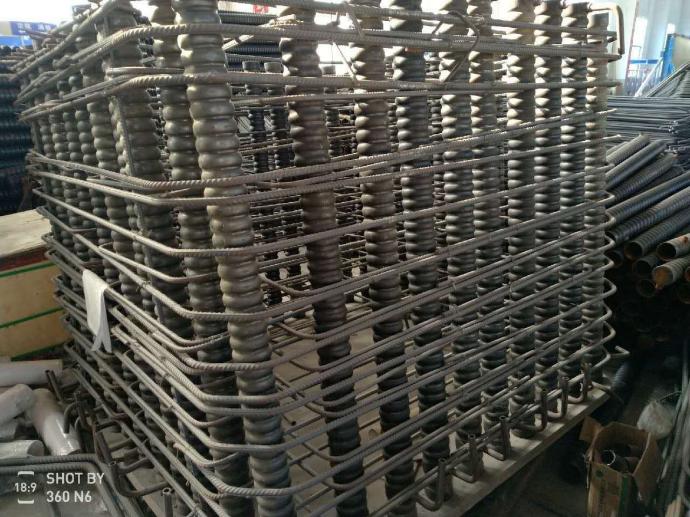 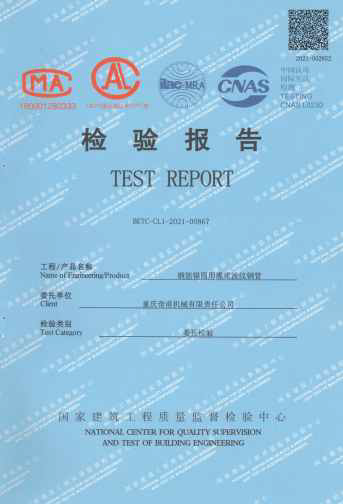 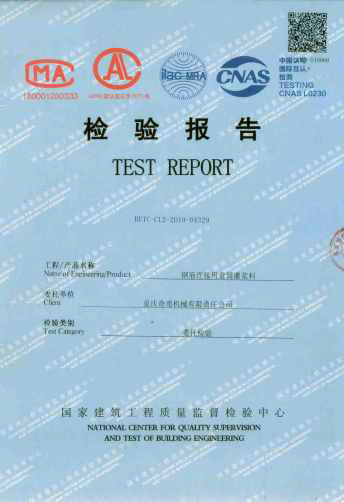 Cementitious Grout for Sleeve of Rebar Splicing
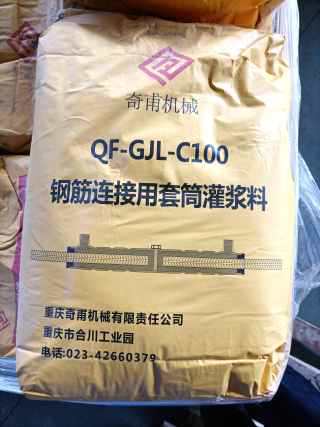 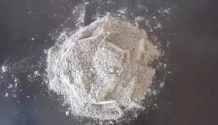 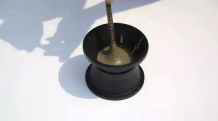 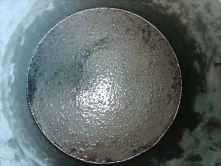 Different type grouts for low / normal/ high temperature based on 
JG/T 408-2019 quality standard.
Straight Thread Rebar Coupler Series
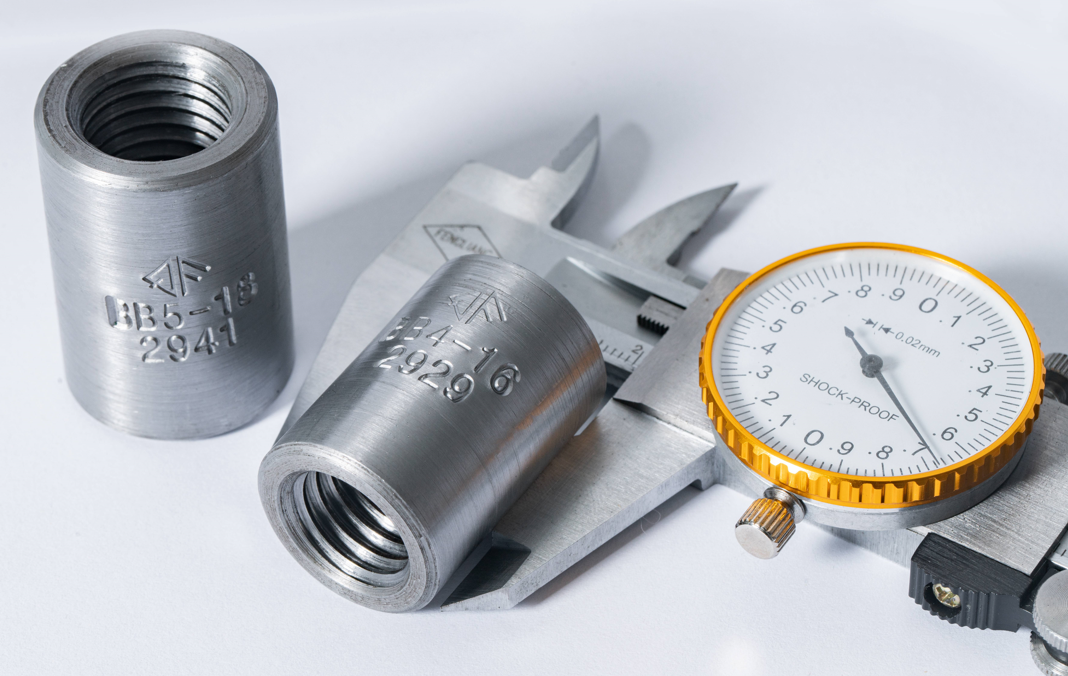 It’s the most popular and widely used type coupler 
in rebar connection,
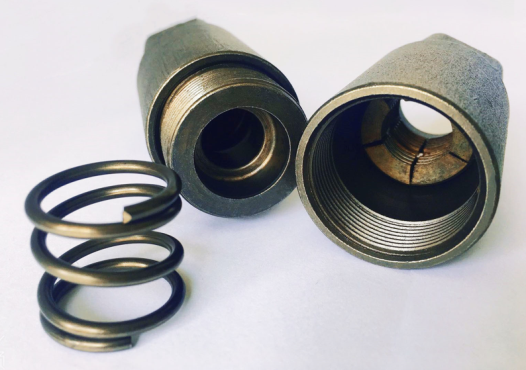 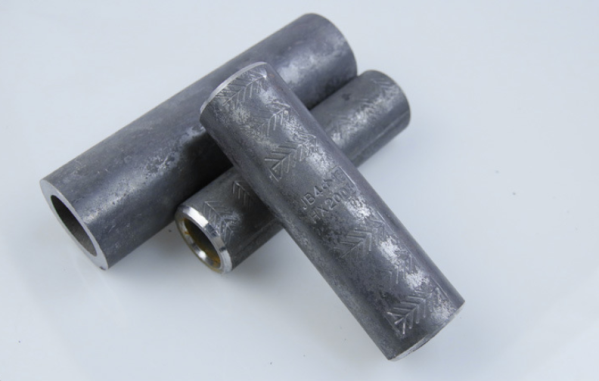 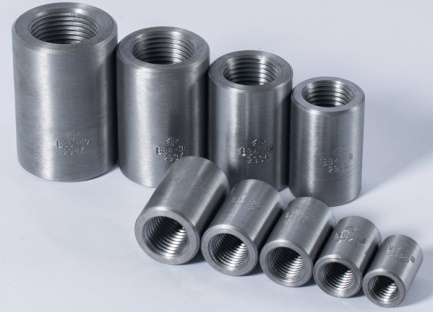 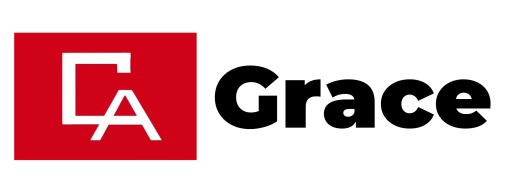 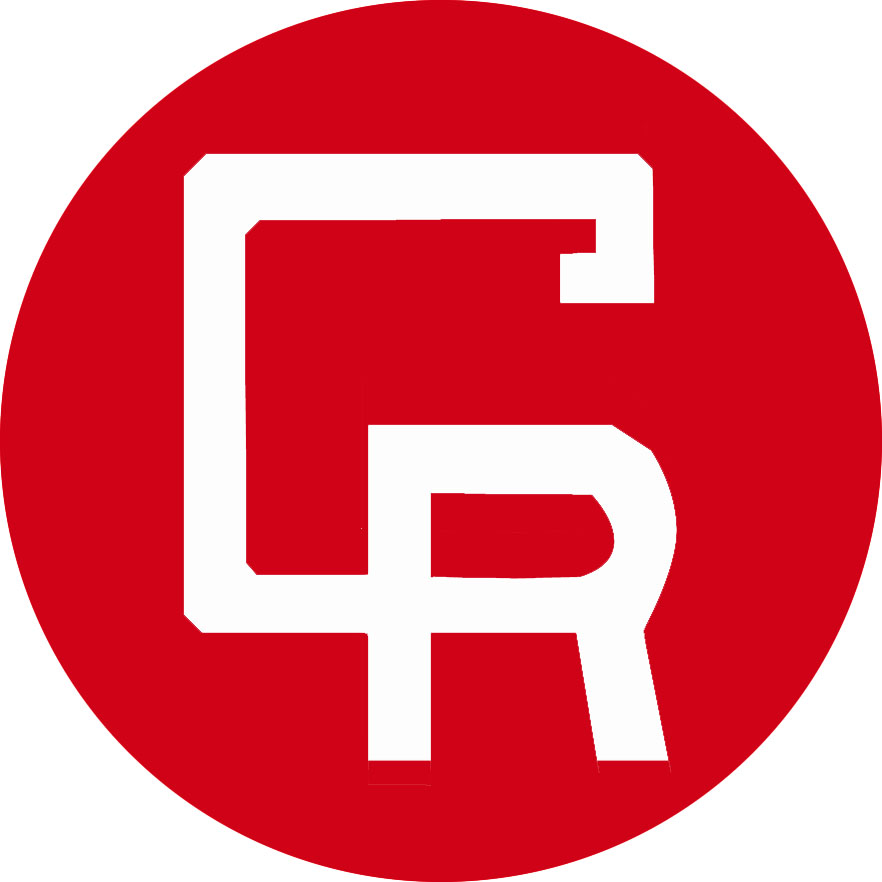 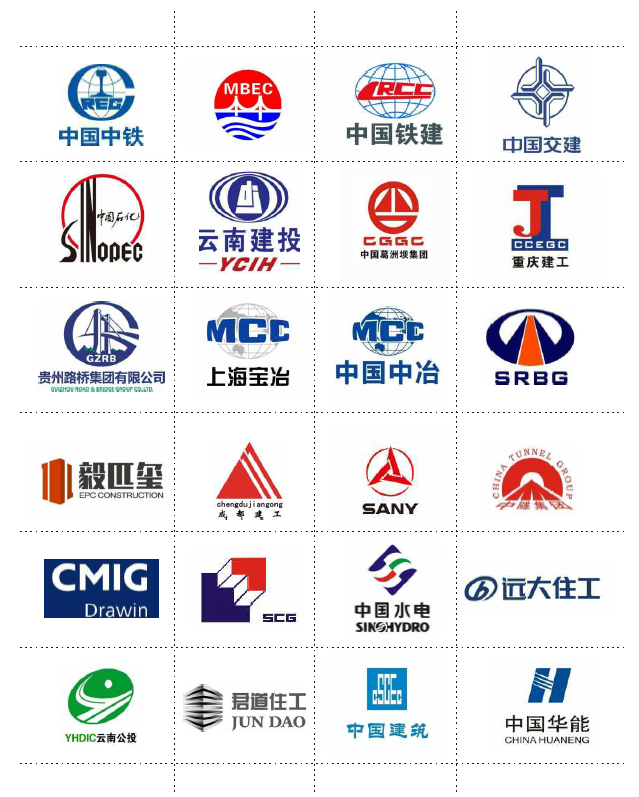 Several years, we are always 
cooperated with Chinese 
government enterprises like:
  China Railway Construction 
   Corporation Limited
  China Railway Engineering Group 
   Limited
   China Communications Construction 
   Co., Ltd
   China State Construction Engineer 
   Corporation
   China Petroleum & Chemical 
   Corporation
   China Metallurgical Group Corp
   Chongqing Construction Engineering 
   Group Co., Ltd
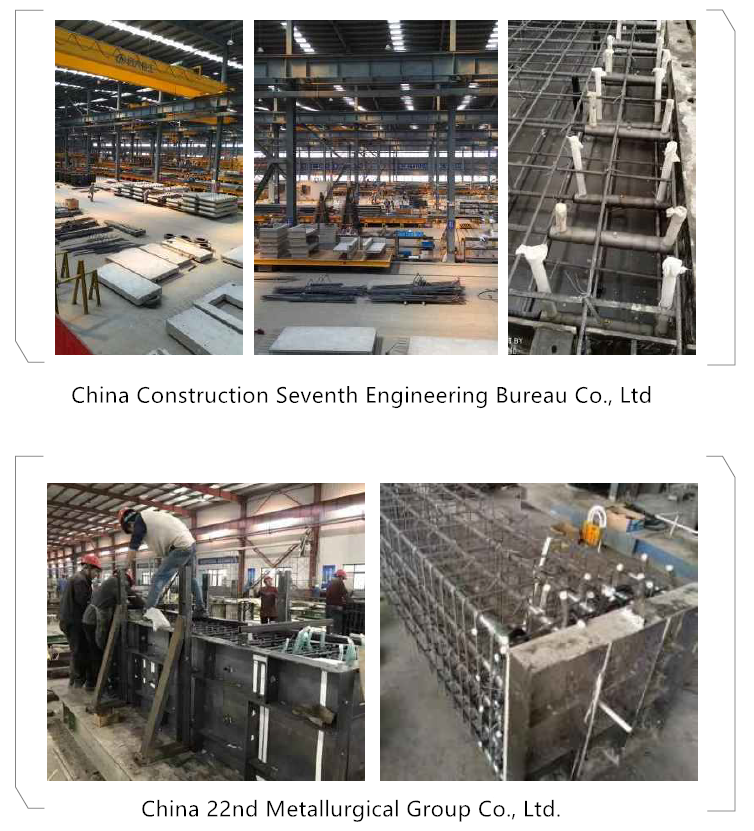 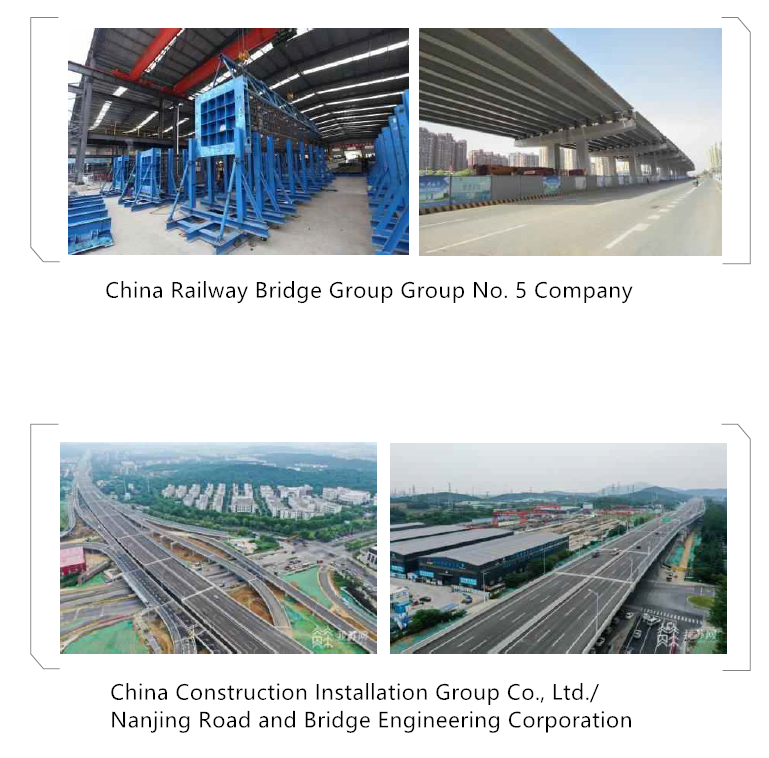 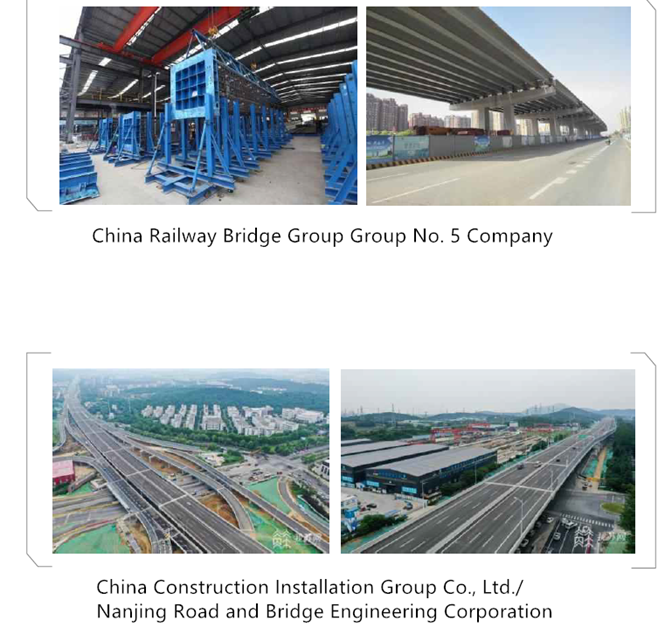 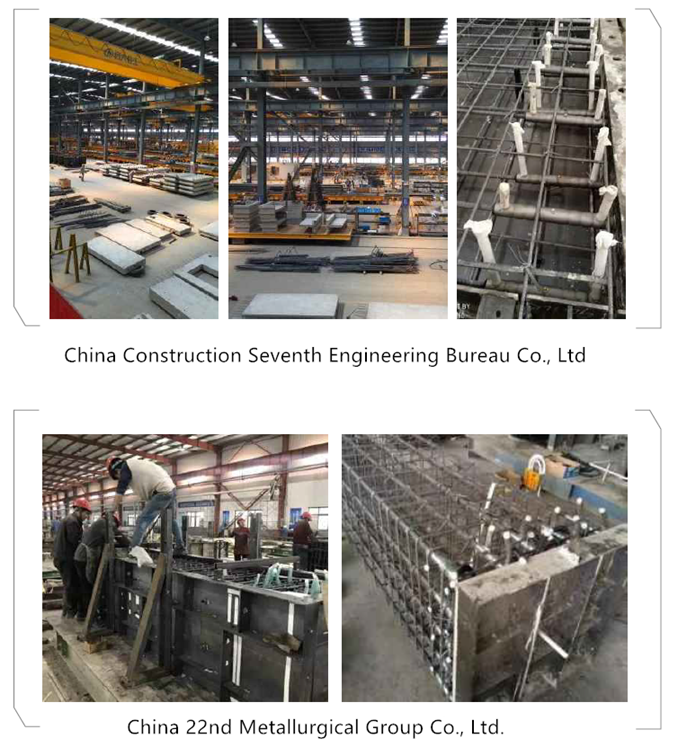 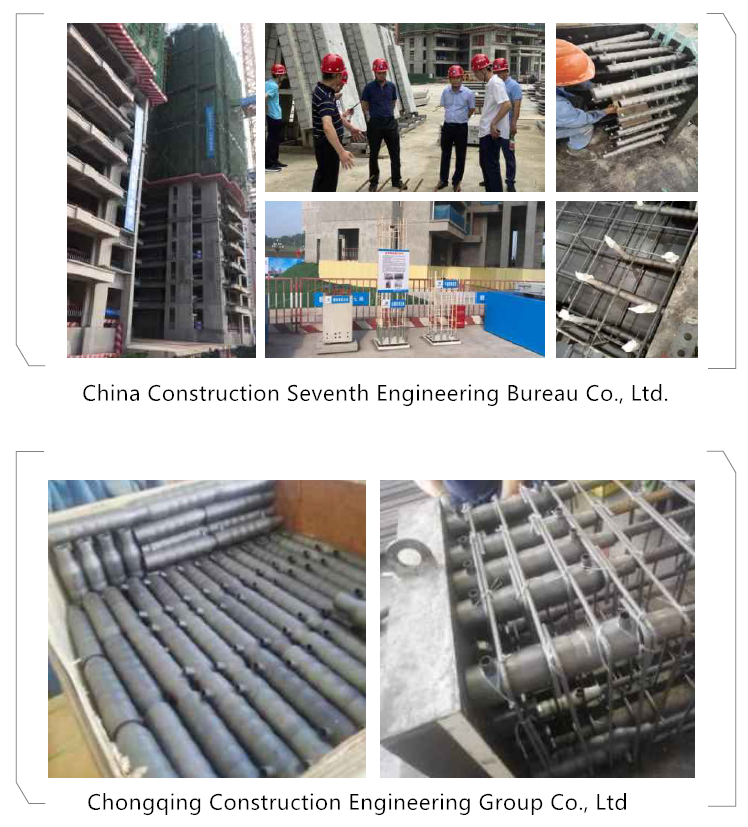 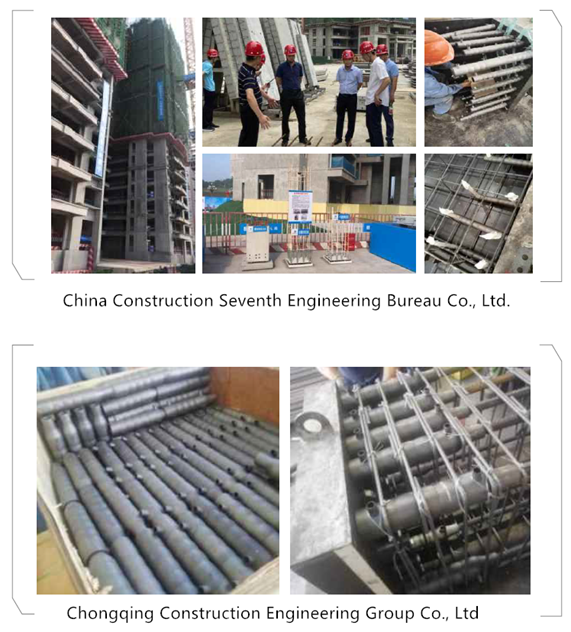